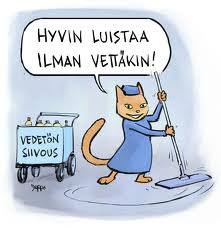 Ylläpitosiivous
Omnian Aikuisopisto
Jaana Nisumaa
WC /saniteettitila
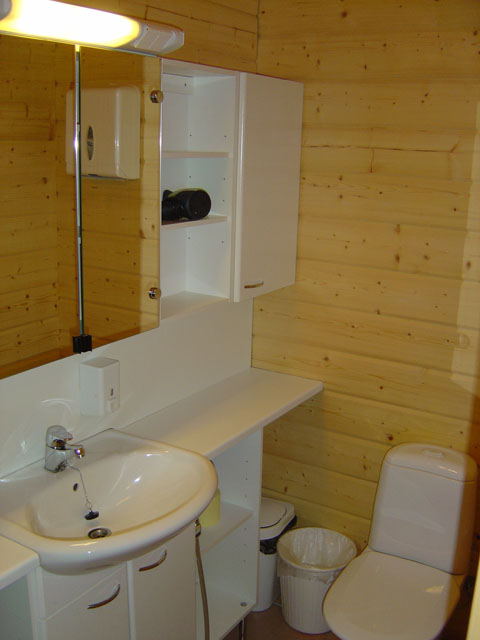 Wc:n siivous aloitus
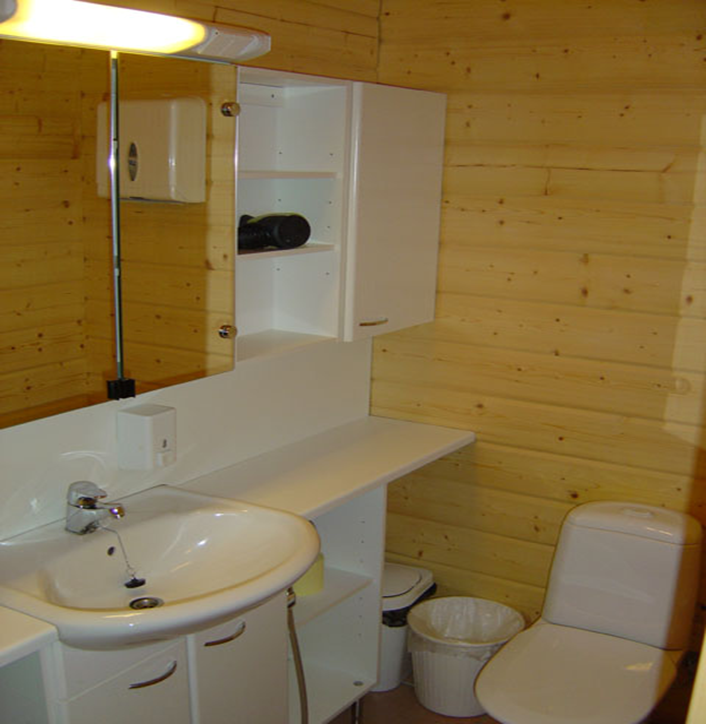 1. Tarkista käsipaperit
2. Puhdistusaine
altaaseen
4.Roskat
3.Puhdistusaine wc-istuimeen
Wc-kalusteet
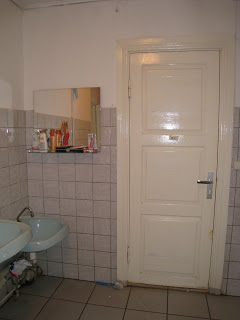 2. Pyyhi ylhäältä alaspäin.
Peili
3. taustaseinä
7. Kosketuskohdat
ovista
4. allastaso
5 hana
Pese käsienpesuallas
8. wc-istuin
6 kaappi
9. Lattia
WC-istuin
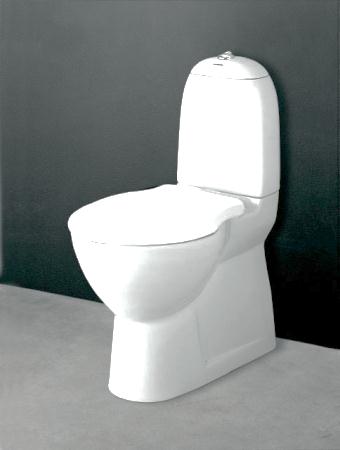 1
2
3
4
5
6
Suihkutila
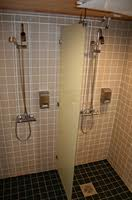 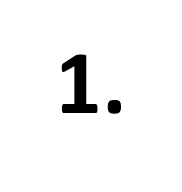 2.
4.
3.
Avotoimisto
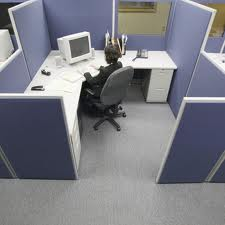 2. Tasopinnat
3. Istuin
1. Roskat
4.Lattia
Yhden hengen toimisto
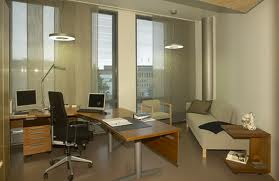 6.Kosketuskohdat
2.Tasopinnat
3.Istuimet
1.Roskat
5.Lattia
Kokoushuone
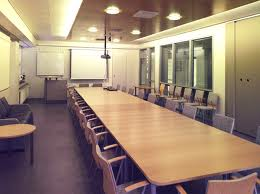 1.Roskat
2.Tasopinnat
3.Istuimet
4.Kosketuskohdat
5.Lattia
Luokka
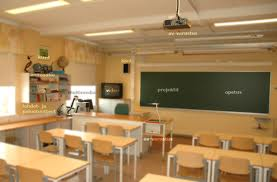 1.Taulu
4.Tasopinnat
5. Kosketuskohdat
2.Roskat
6.Lattia
3.Käsienpesuallas
Taukotila
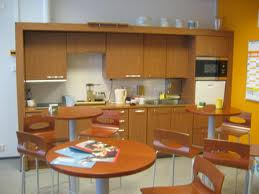 4.Kosketuskohdat
2.Tasopinnat (mikä järjestys ?)
3.Istuimet
5.Lattia
1.Roskat
Keittiö
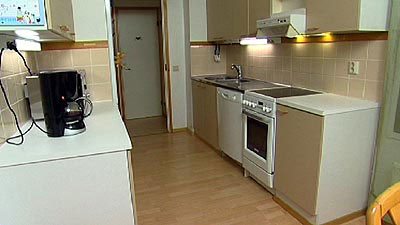 4.Kosketuskohdat
5.Tiskipöytä
3.Työtasot
6.Lattia
1.Puhtaat astiat koneesta pois, likaiset astiat koneeseen.
2.Roskat